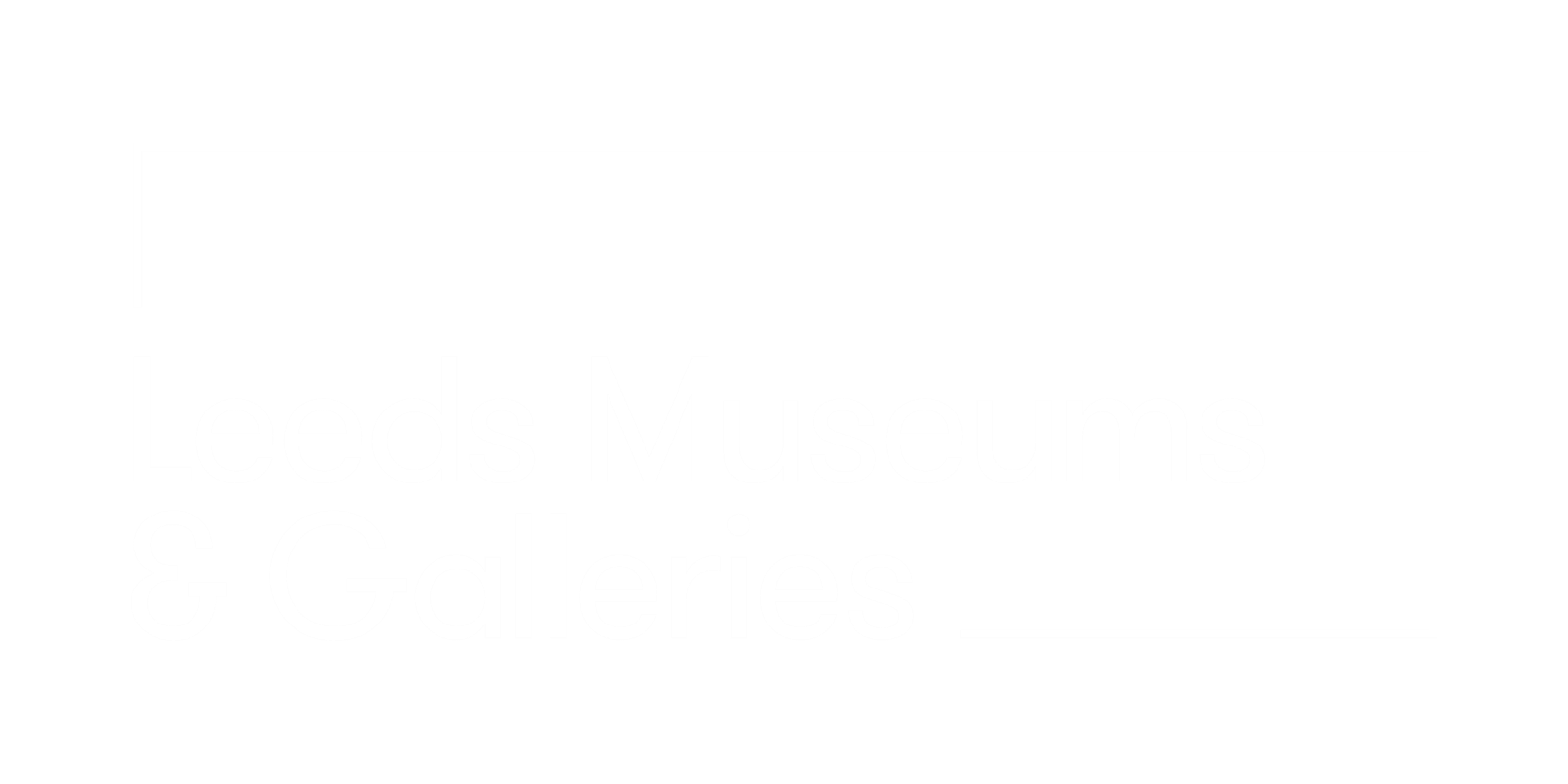 Birds in Art and Nature

Leeds Recovery Curriculum PACE Resource
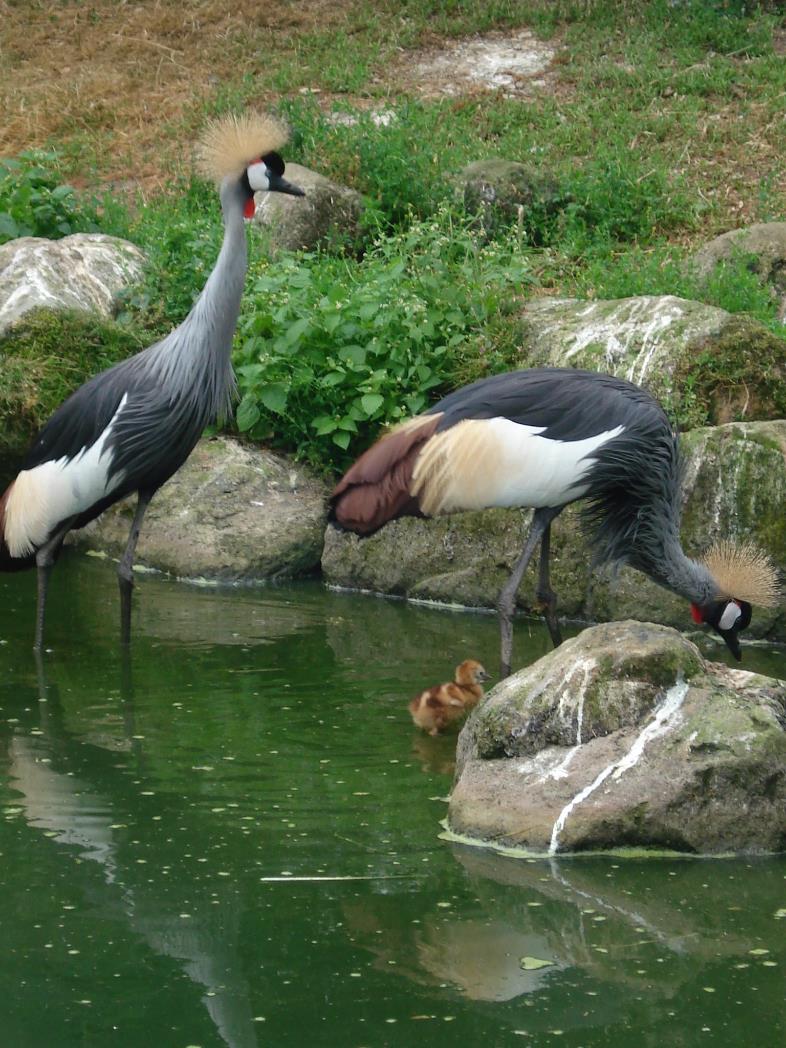 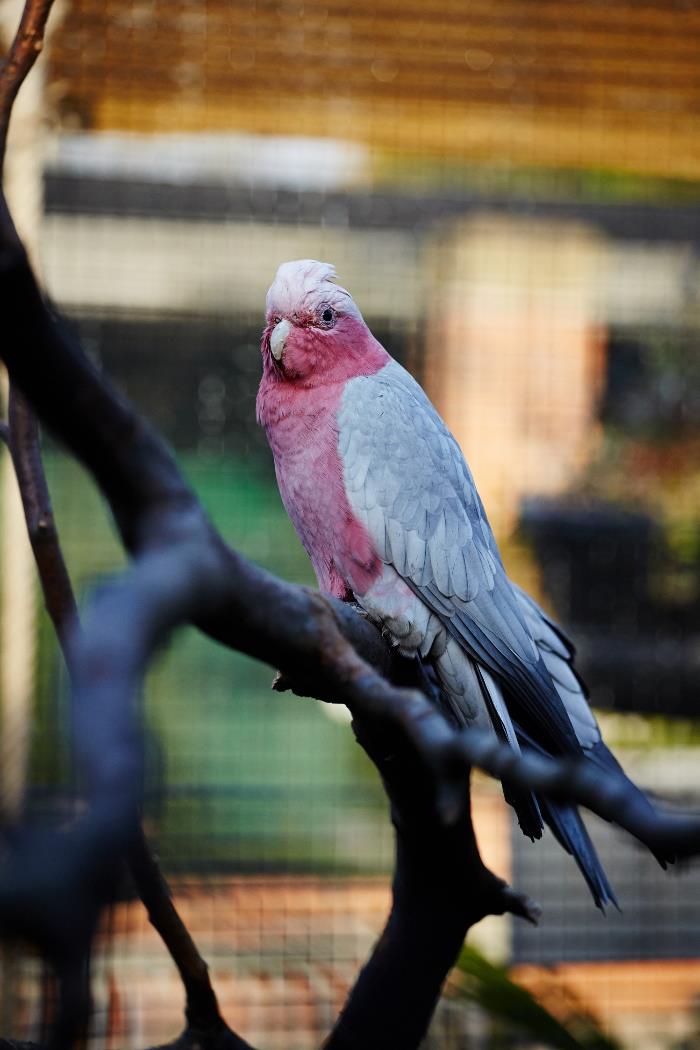 © Leeds Museums and Galleries
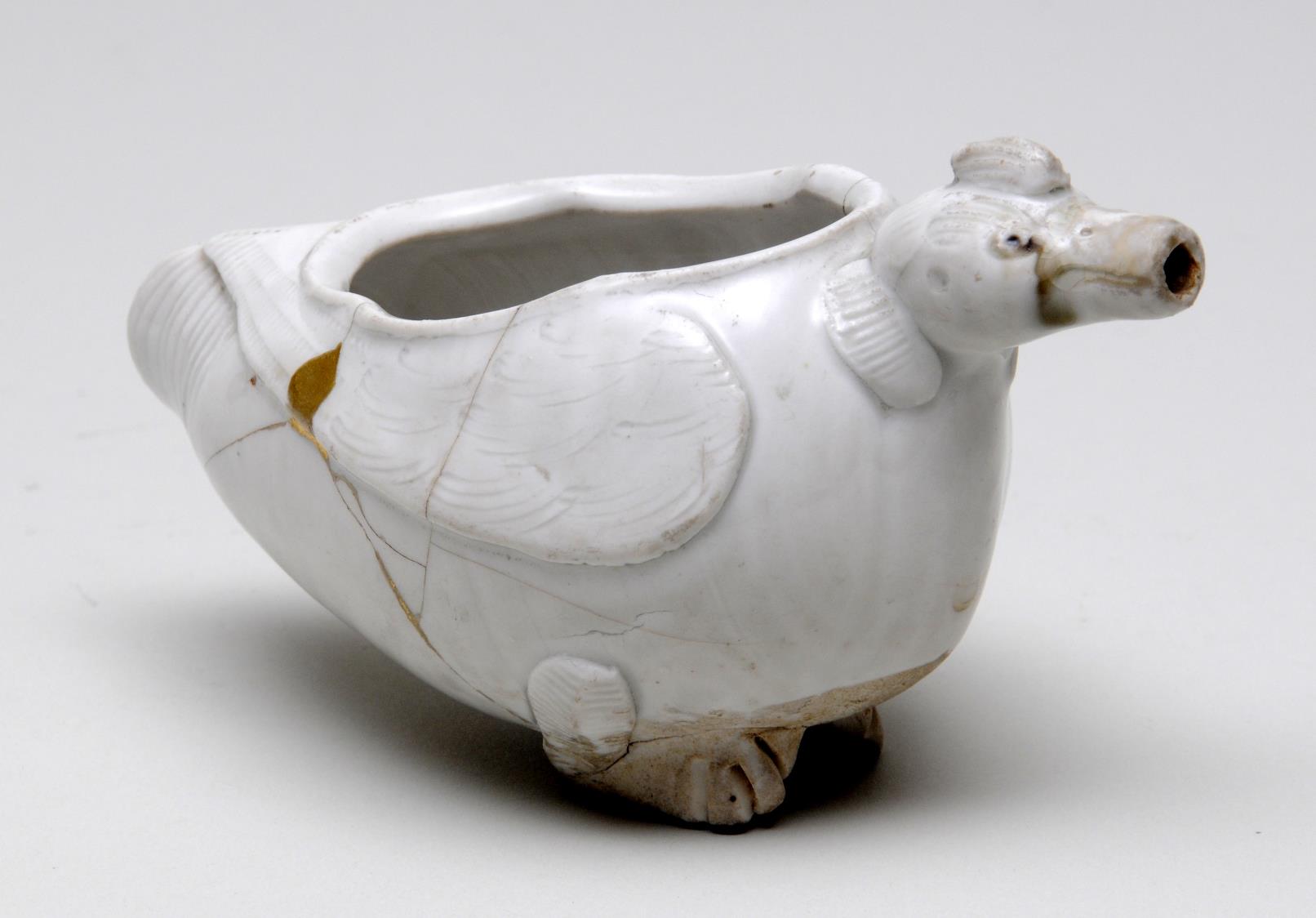 © Leeds Museums and Galleries
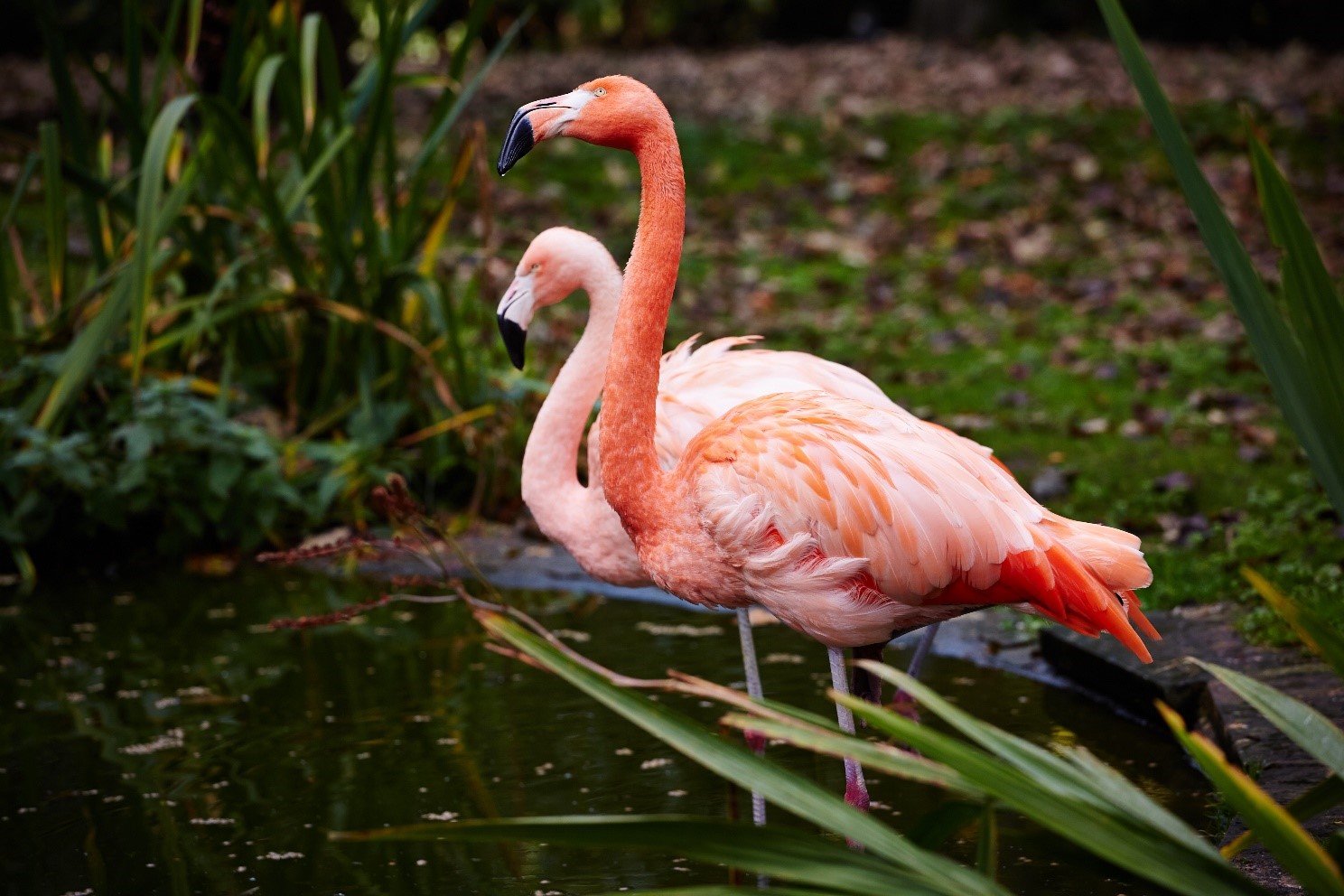 © Leeds Museums and Galleries
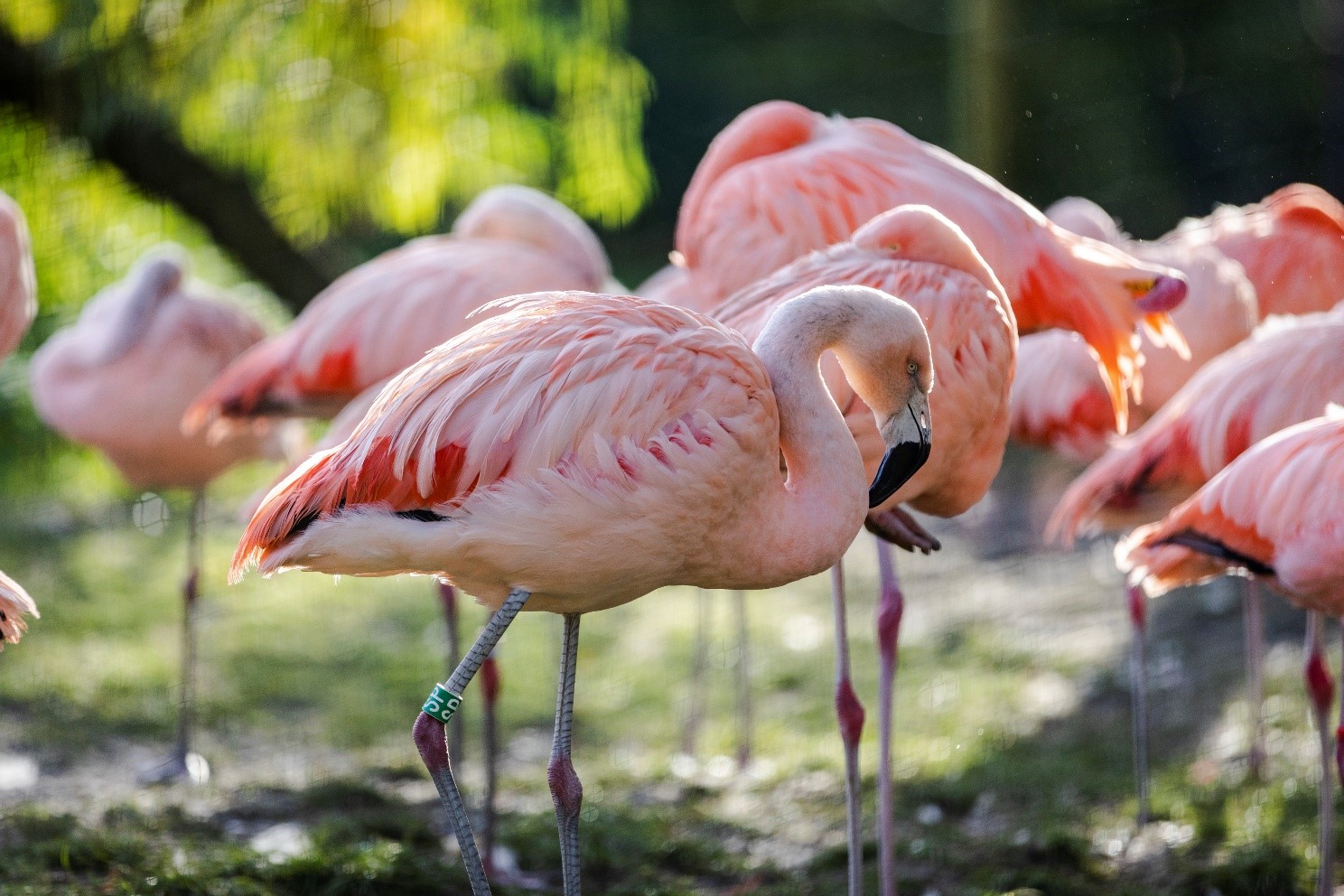 © Leeds Museums and Galleries
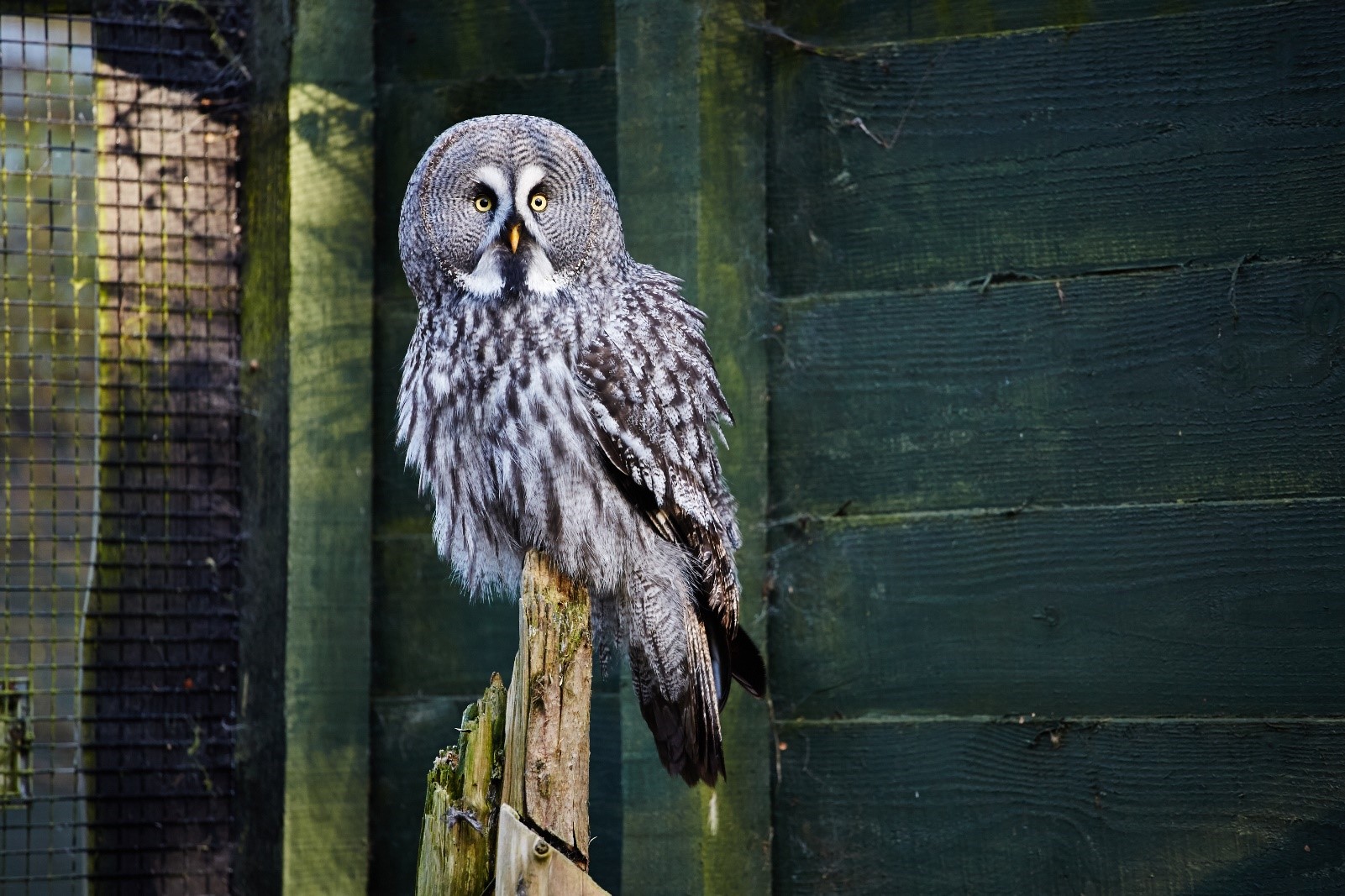 © Leeds Museums and Galleries
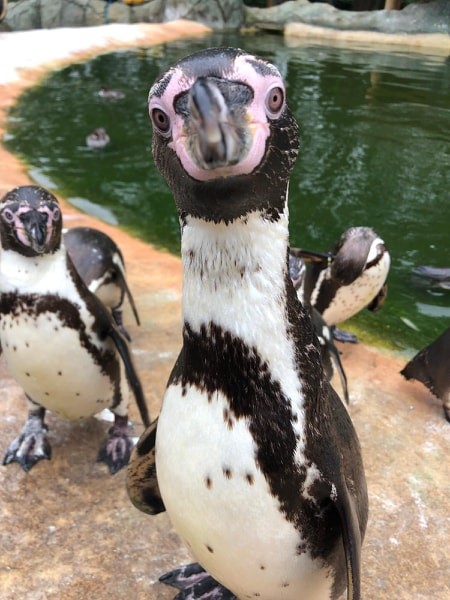 © Leeds Museums and Galleries
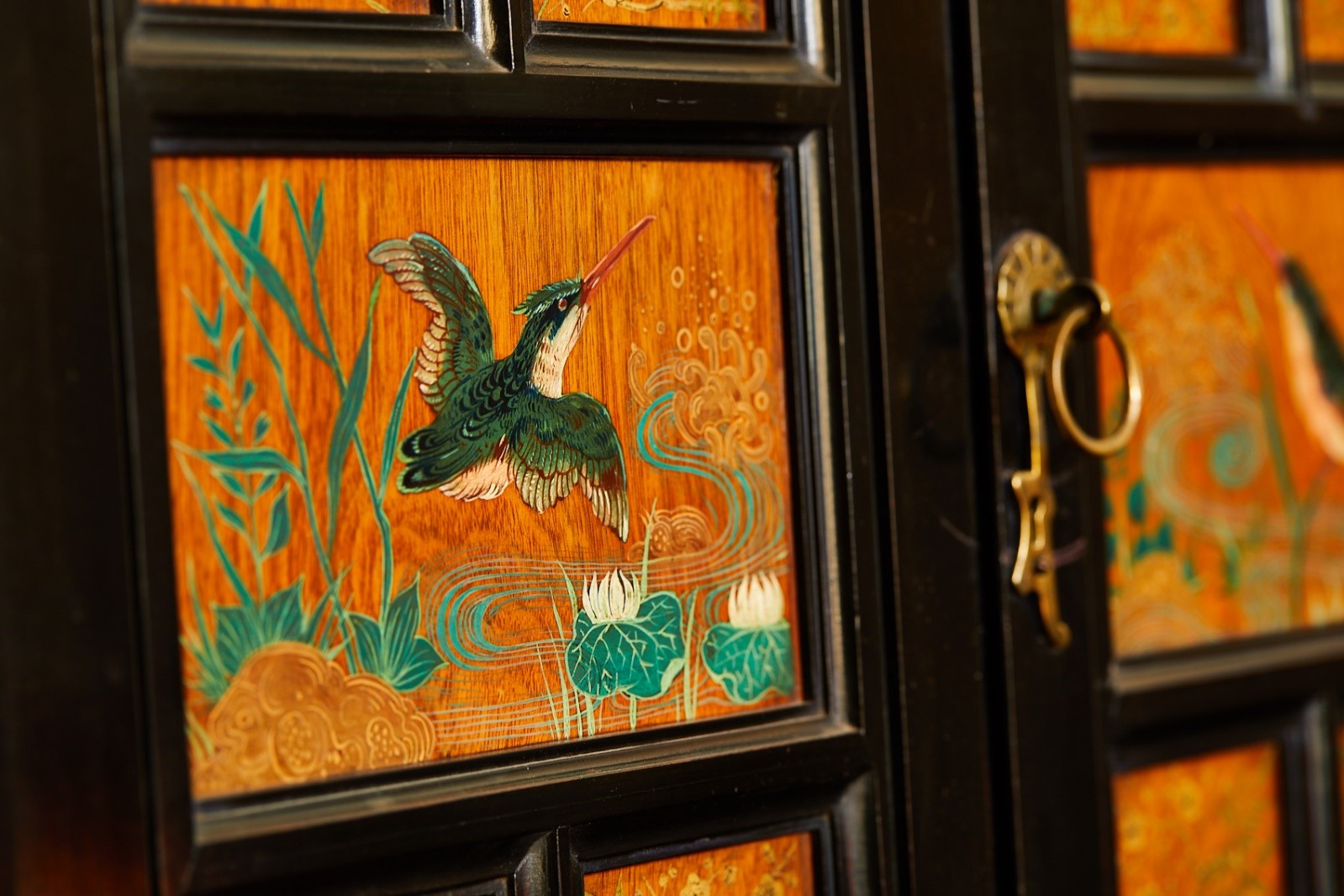 © Leeds Museums and Galleries
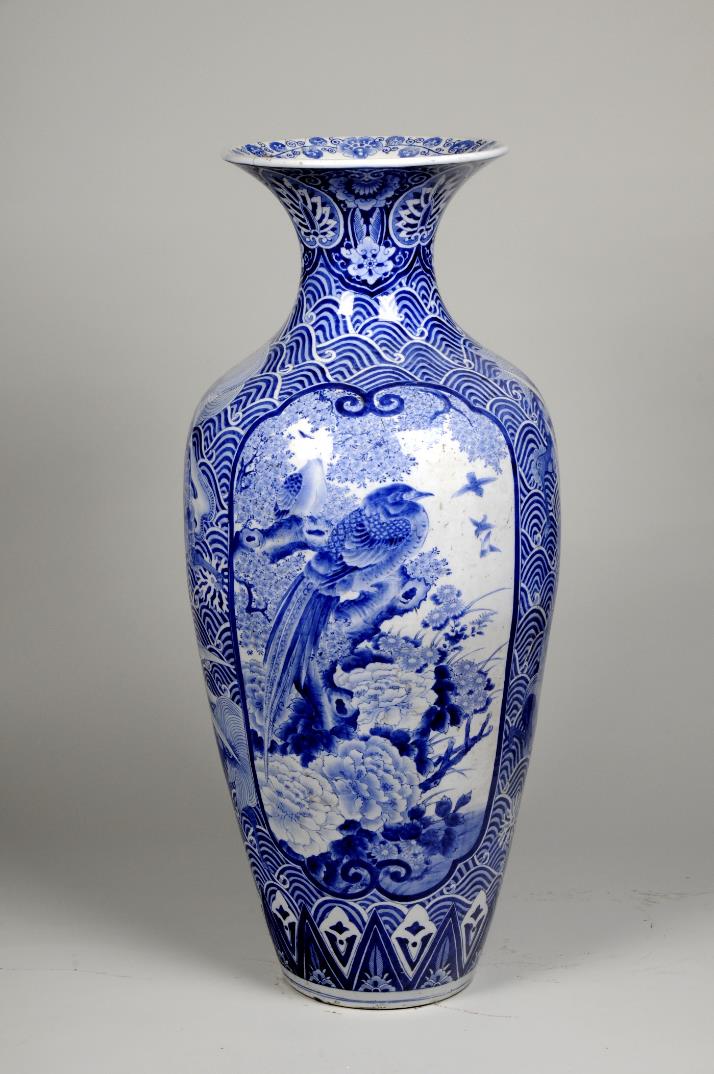 © Leeds Museums and Galleries
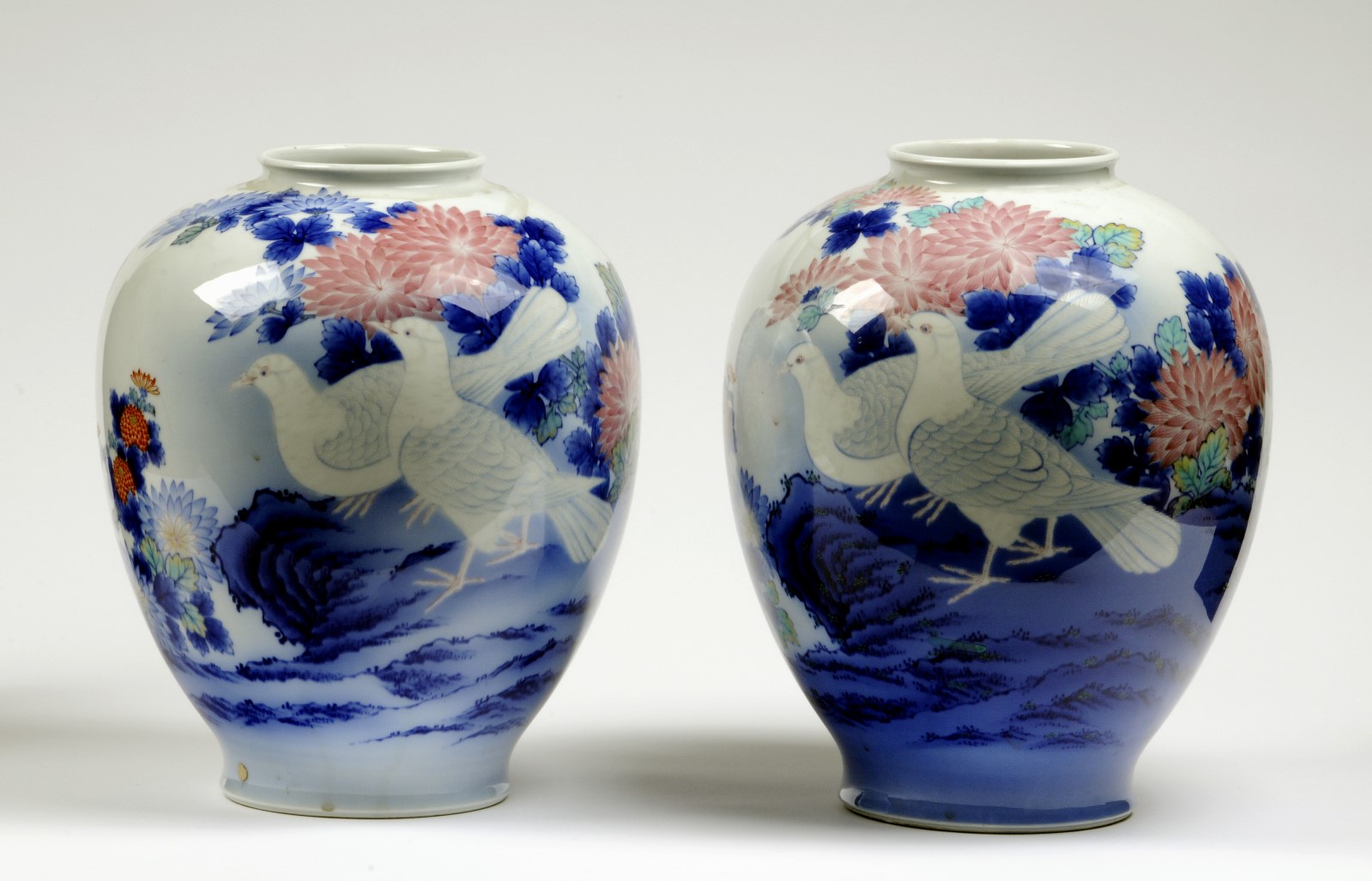 © Leeds Museums and Galleries
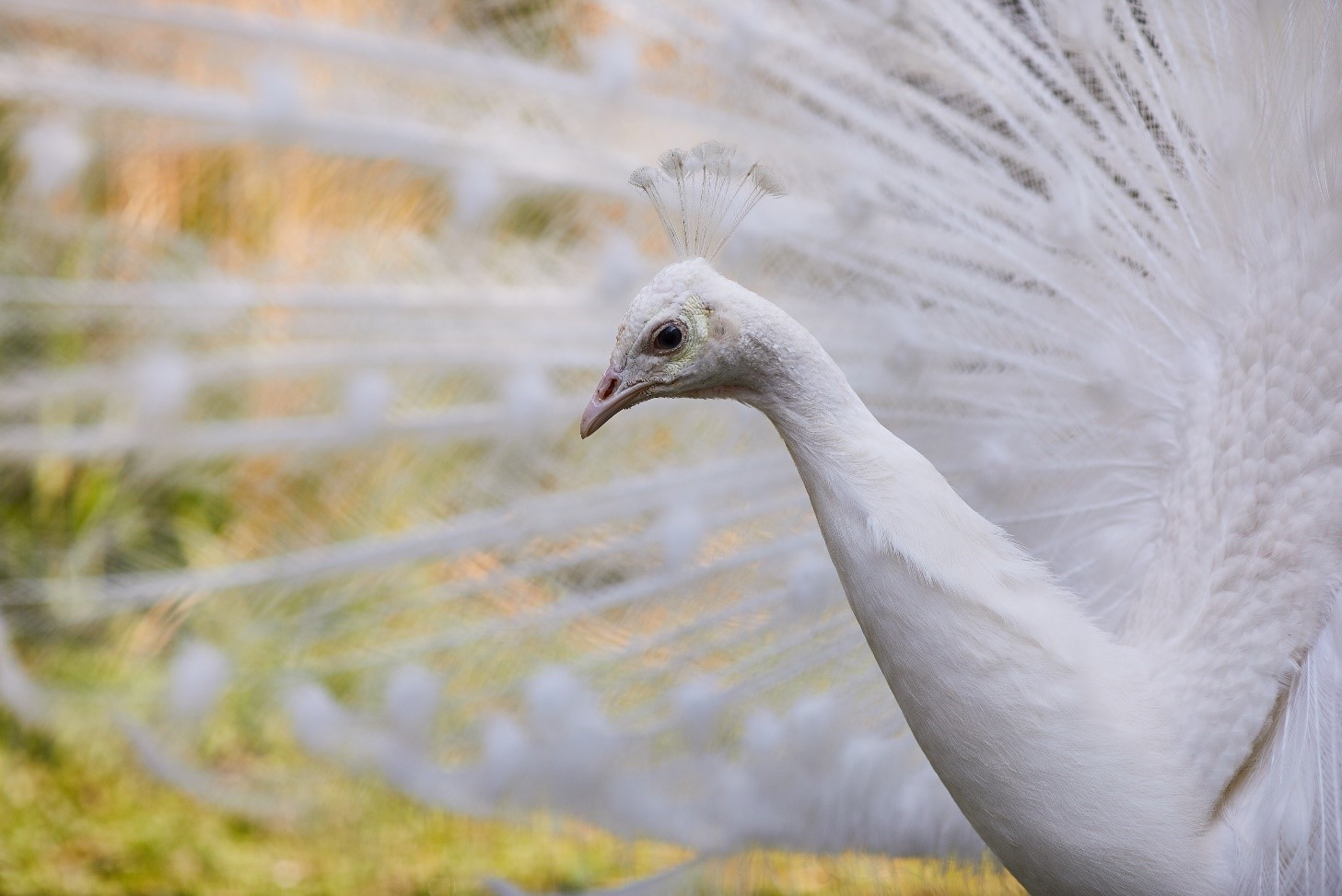 © Leeds Museums and Galleries
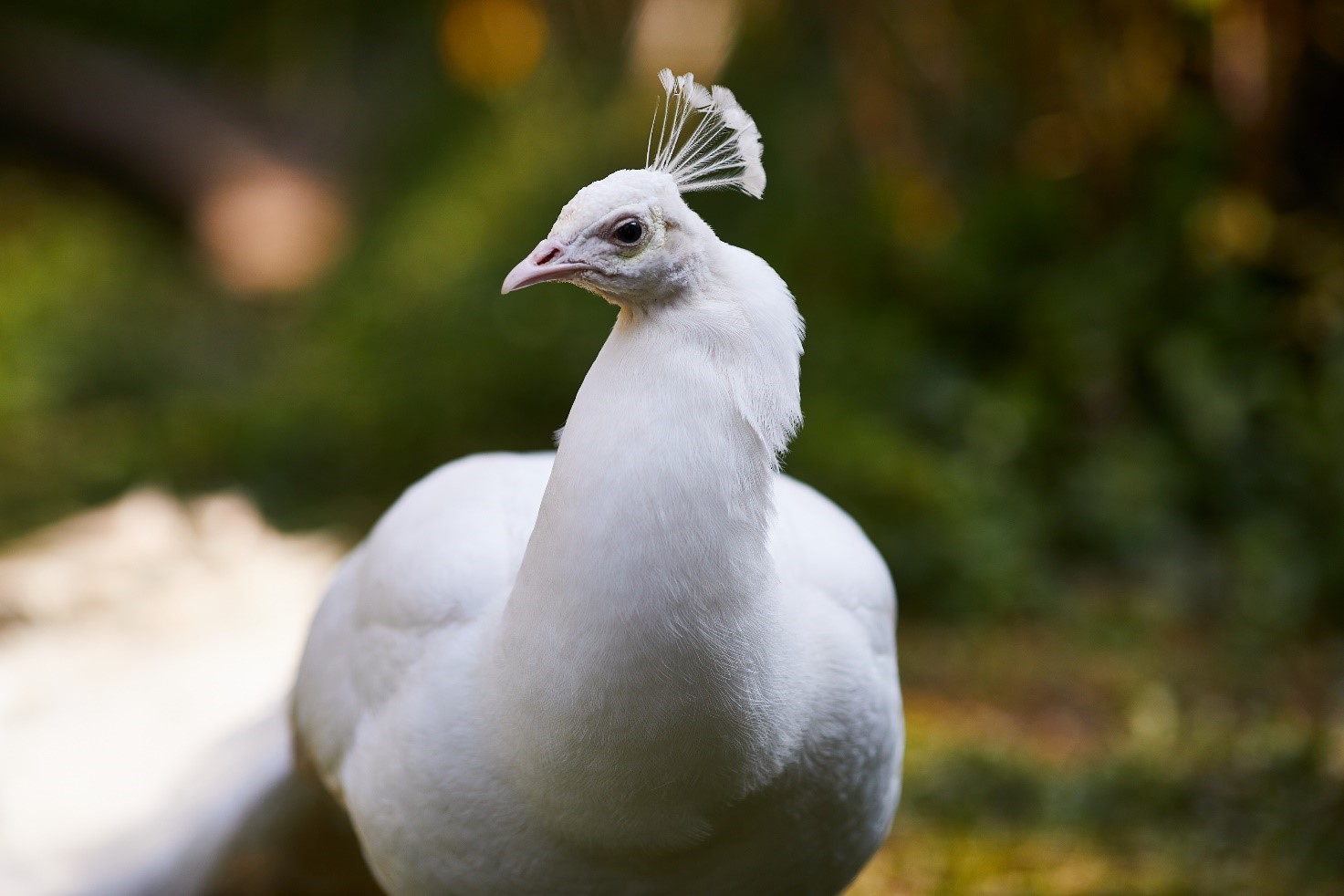 © Leeds Museums and Galleries
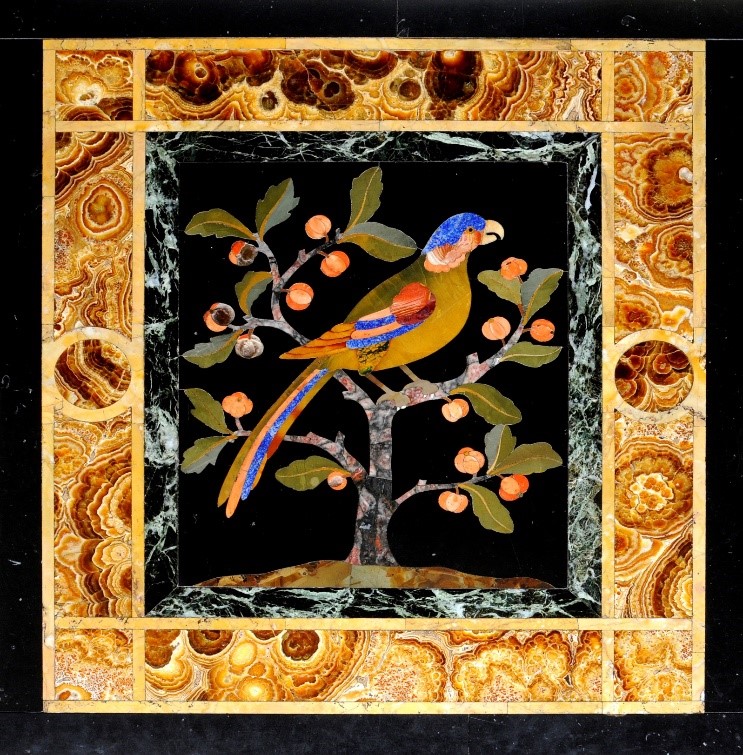 © Leeds Museums and Galleries
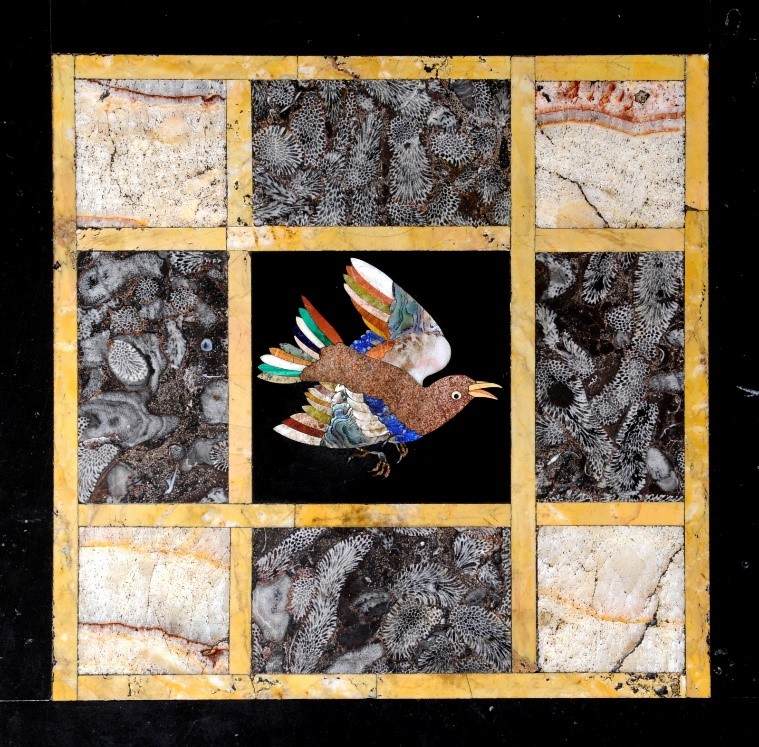 © Leeds Museums and Galleries
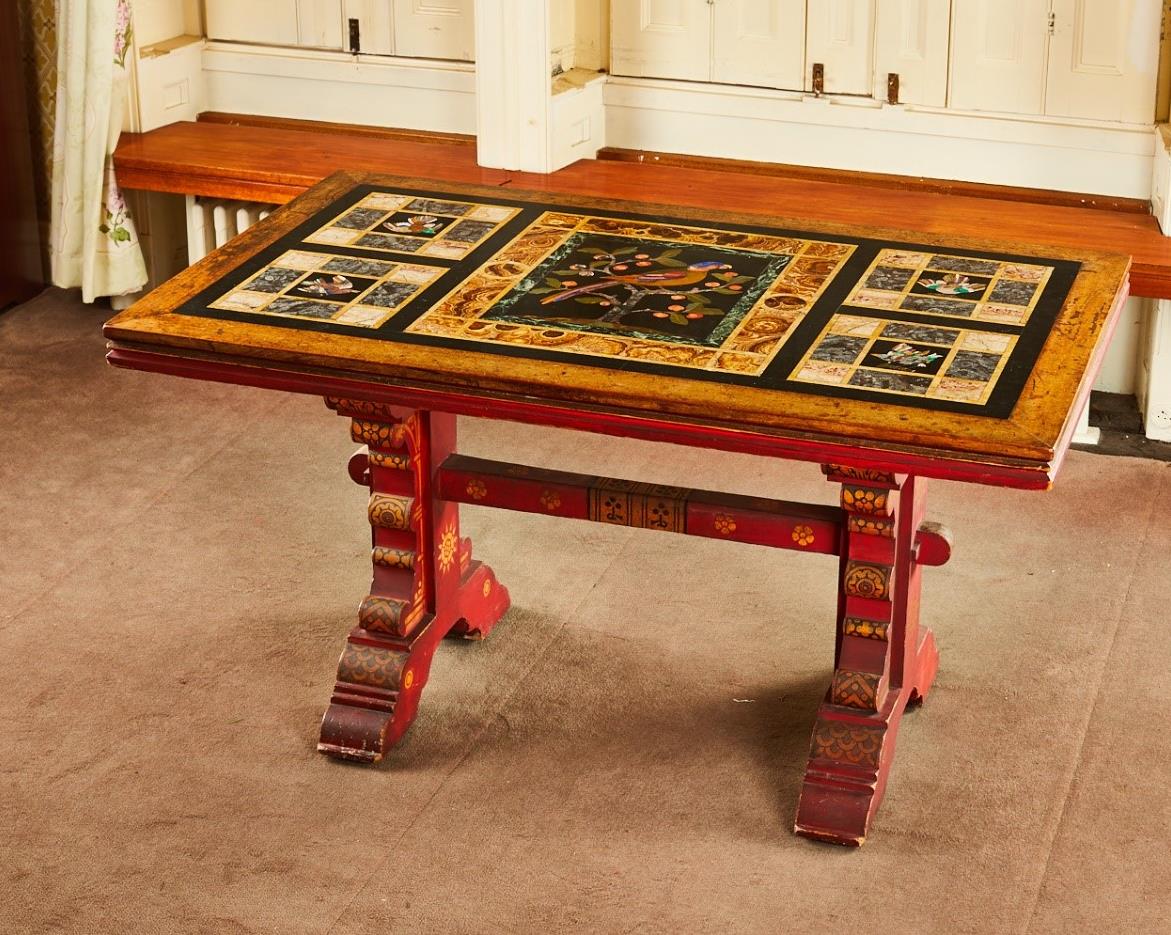 © Leeds Museums and Galleries